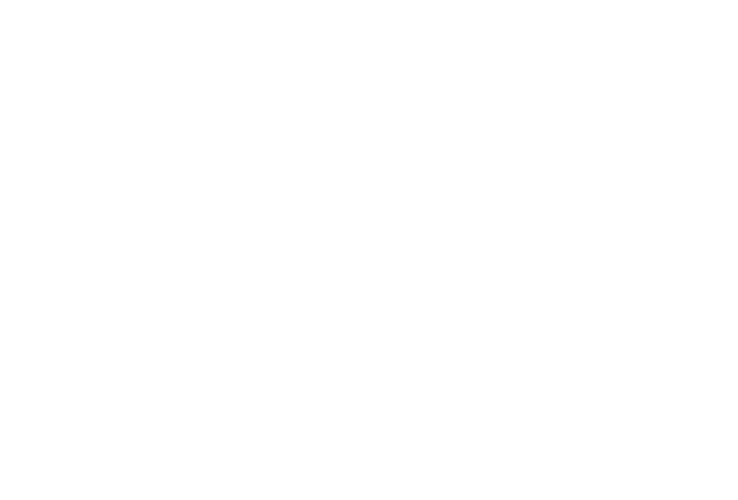 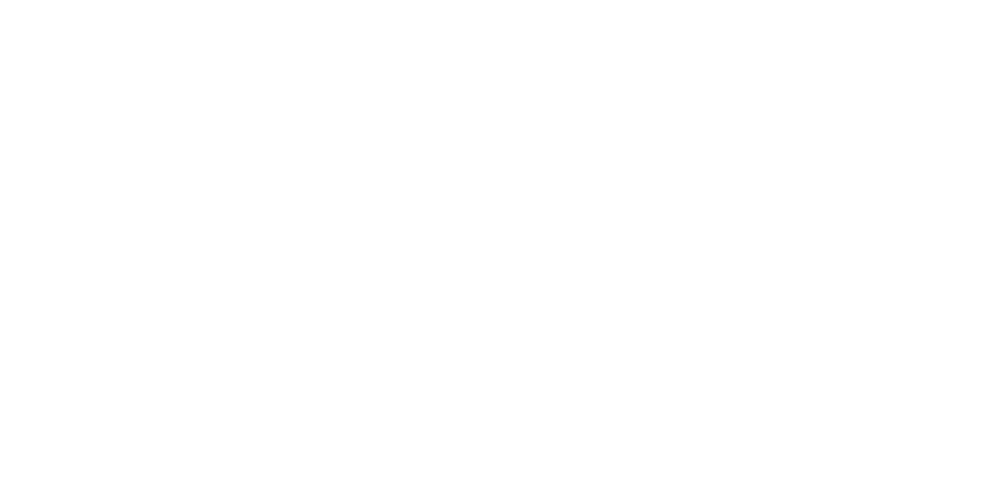 Interuniversity Bachelor's degree programme in Biology of Human and Environmental Health
DISSERTATION TITLE
NAME AND SURNAME - ID NUMBER